Функции и графики
Подготовка к ГИА 9 класс
11 задание
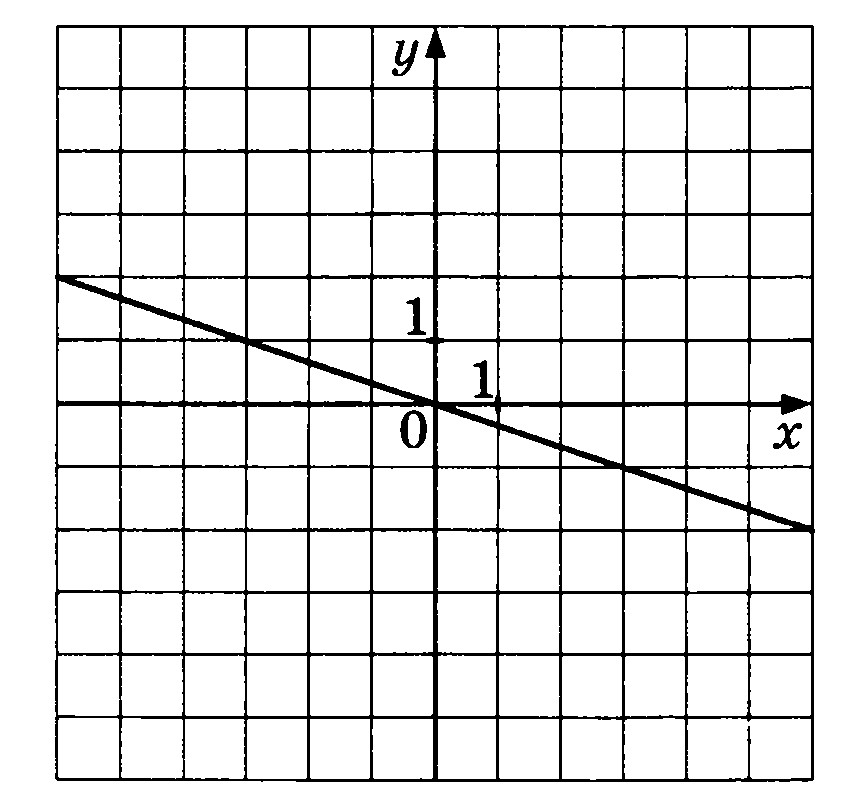 График какой из приведенных ниже функций изображен на рисунке?
y= 2x – 4
y= - 2x +4
y= 2x + 4
y= -2x – 4



								4
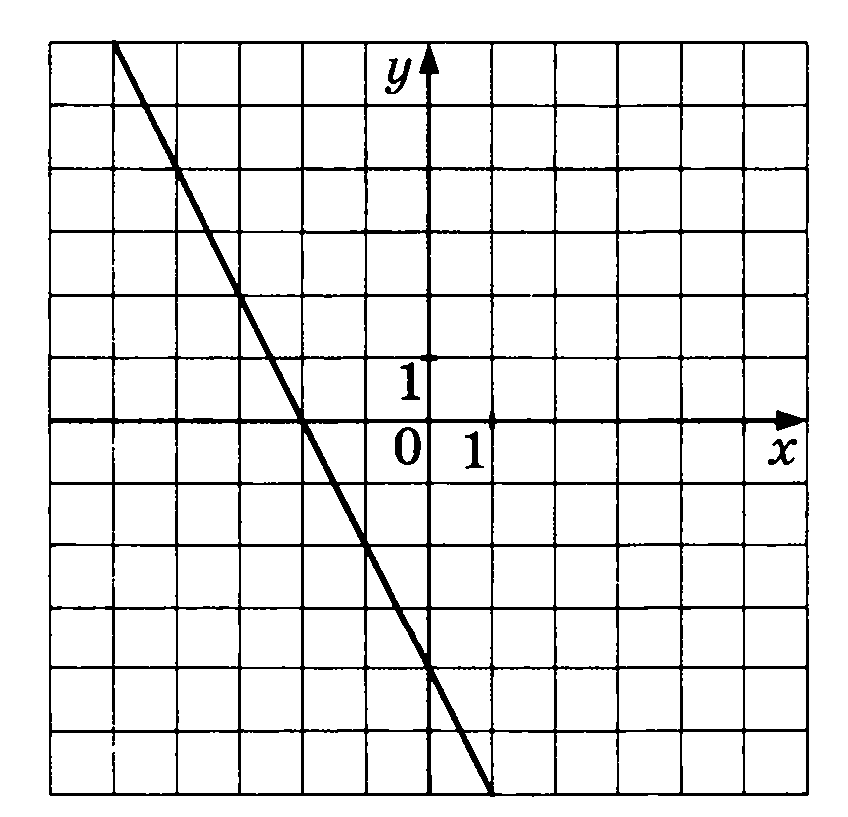 На одном из рисунков изображен график функции y= 5x.  Укажите номер этого рисунка.







								4
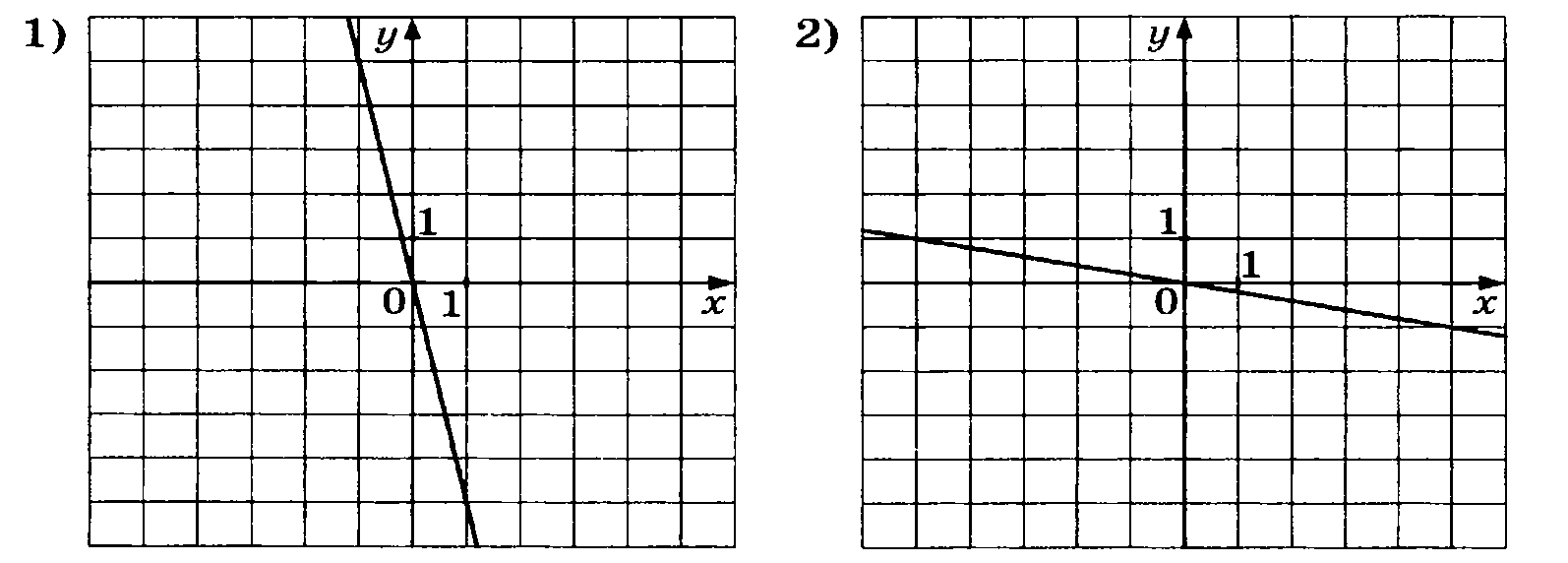 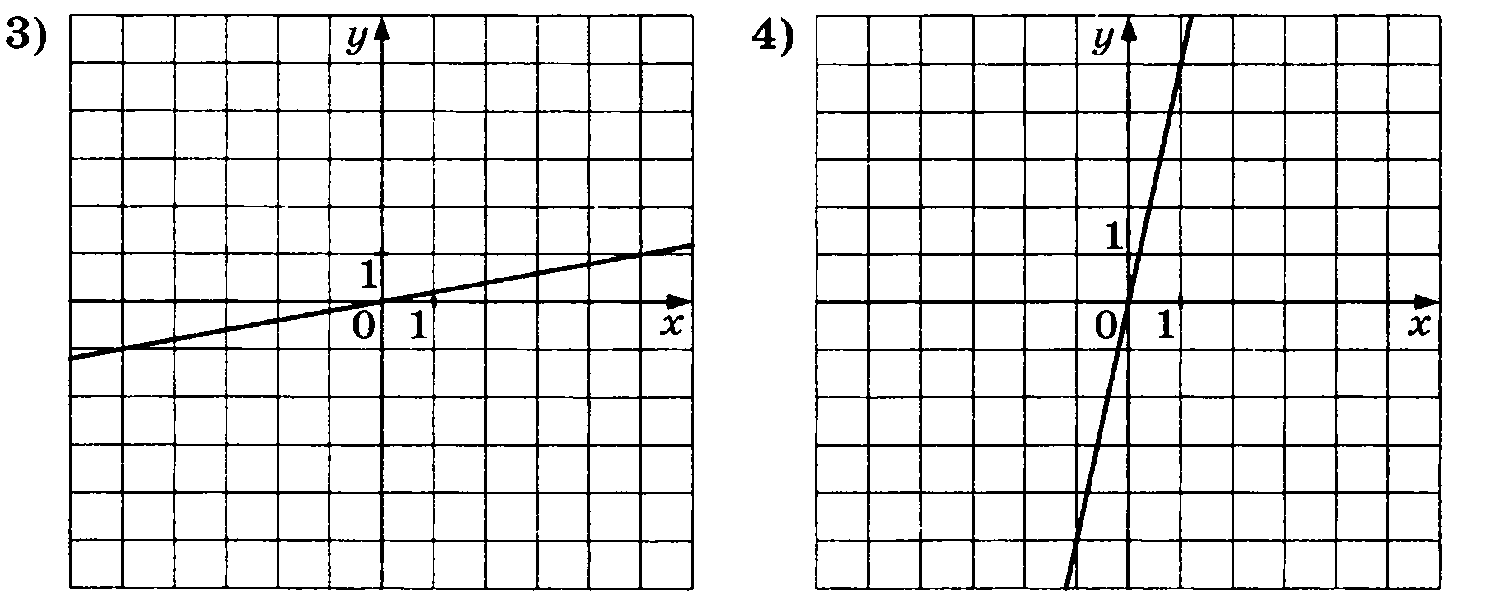 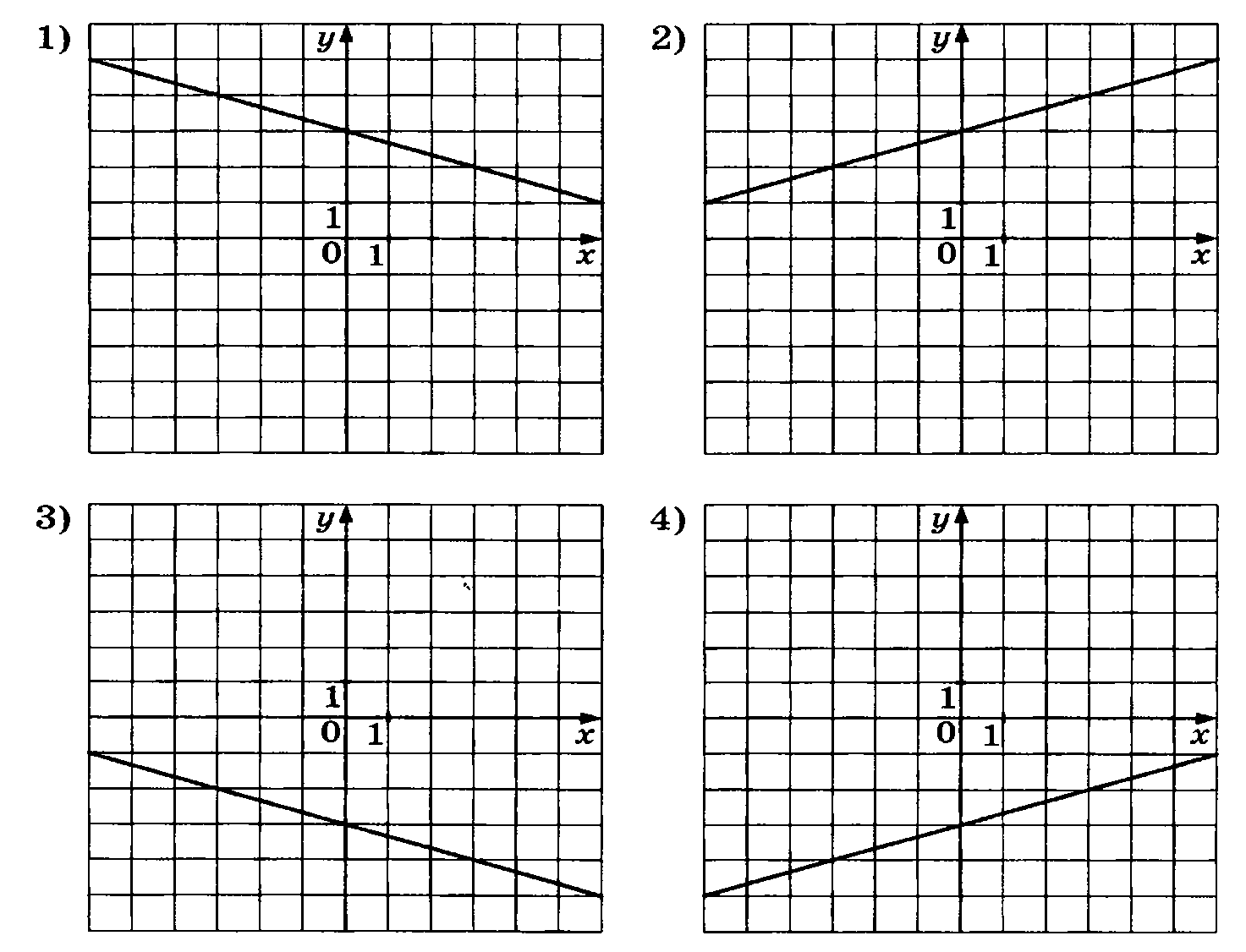 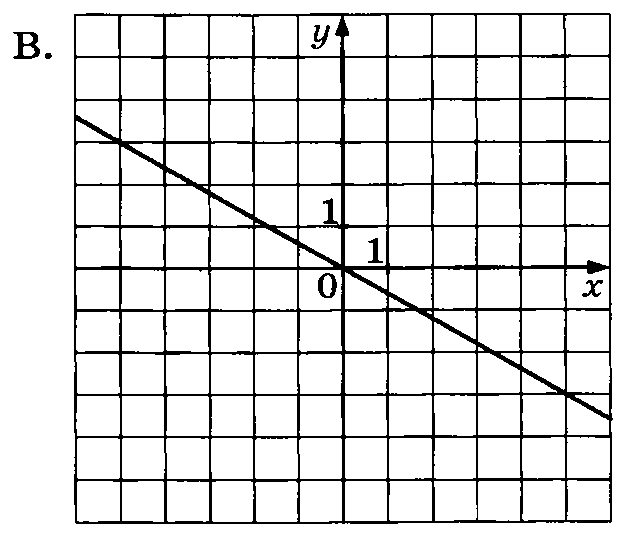 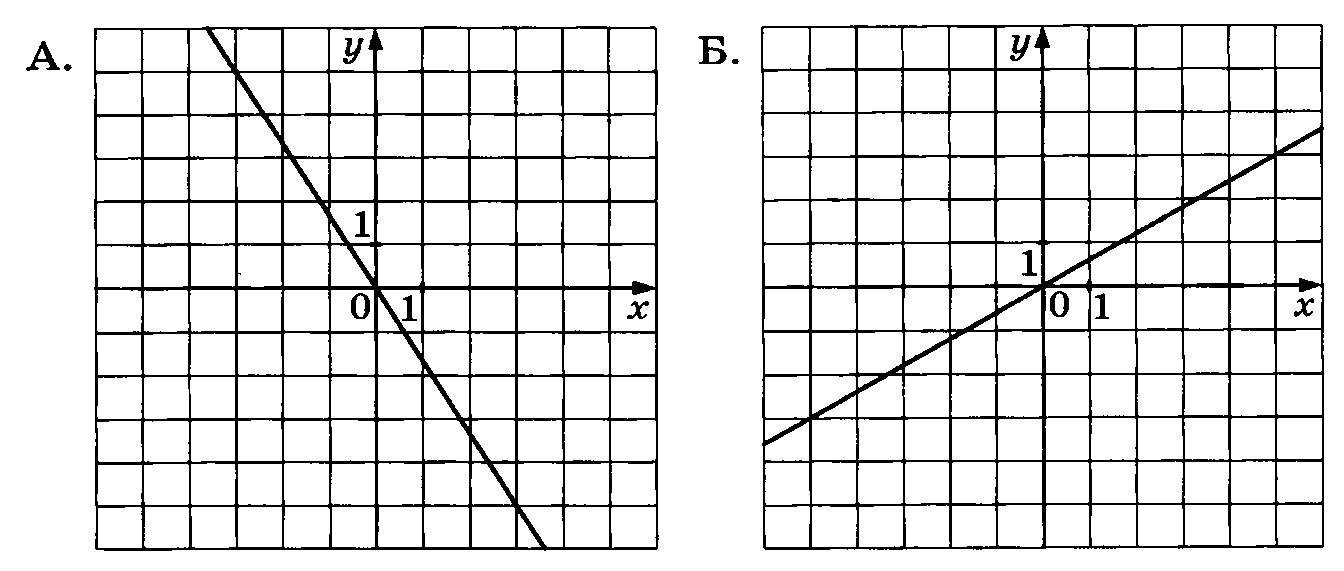 Установите соответствие между функциями и их графиками
а) y= -x -1  б)y= -x +1  в) y= x – 1






								432
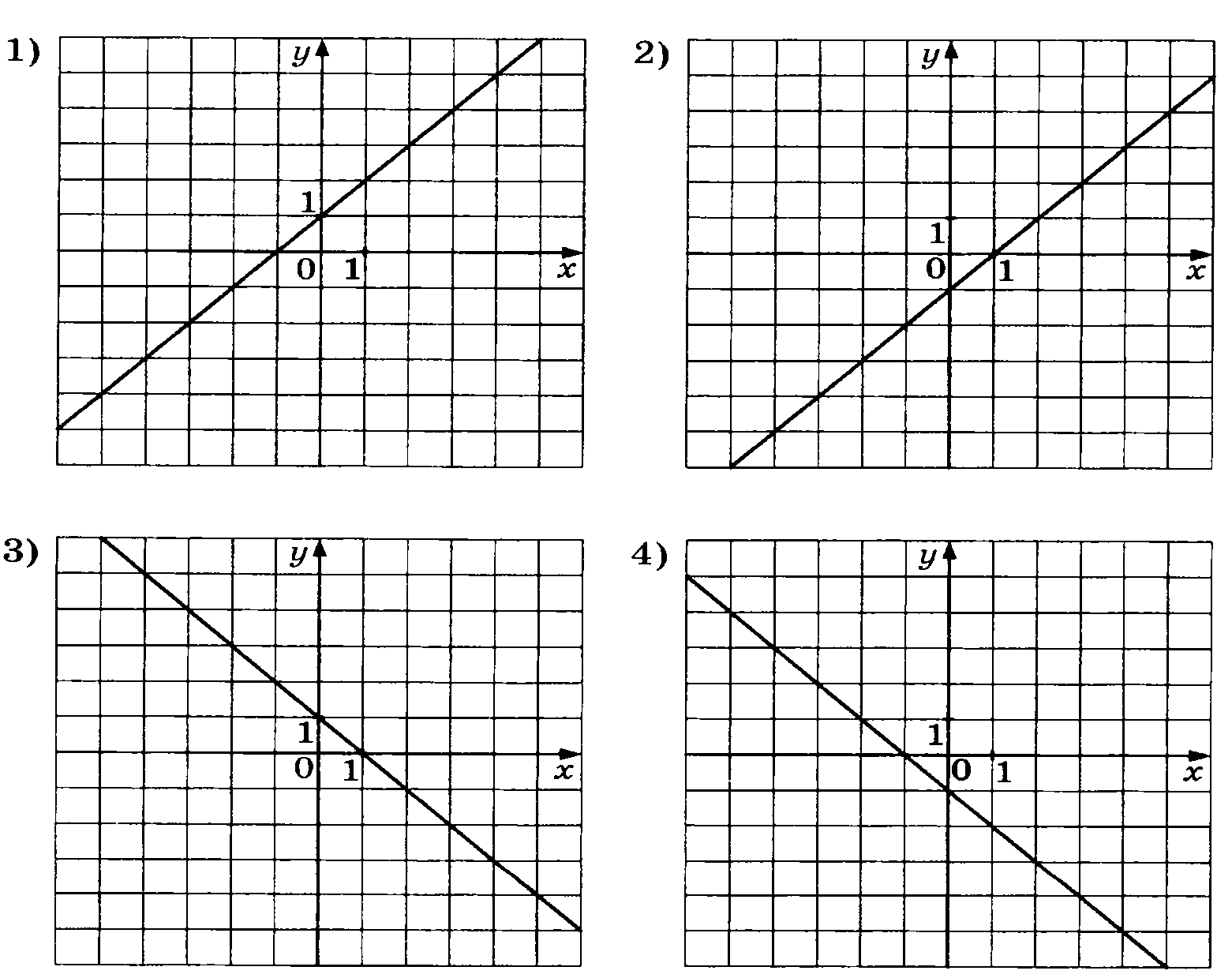 На рисунке изображен график функции
 y= kx+b Каковы знаки коэффициентов k и b ?
k<0, b>0
K>0, b<0
K<0,b<0
K>0, b>0



								3
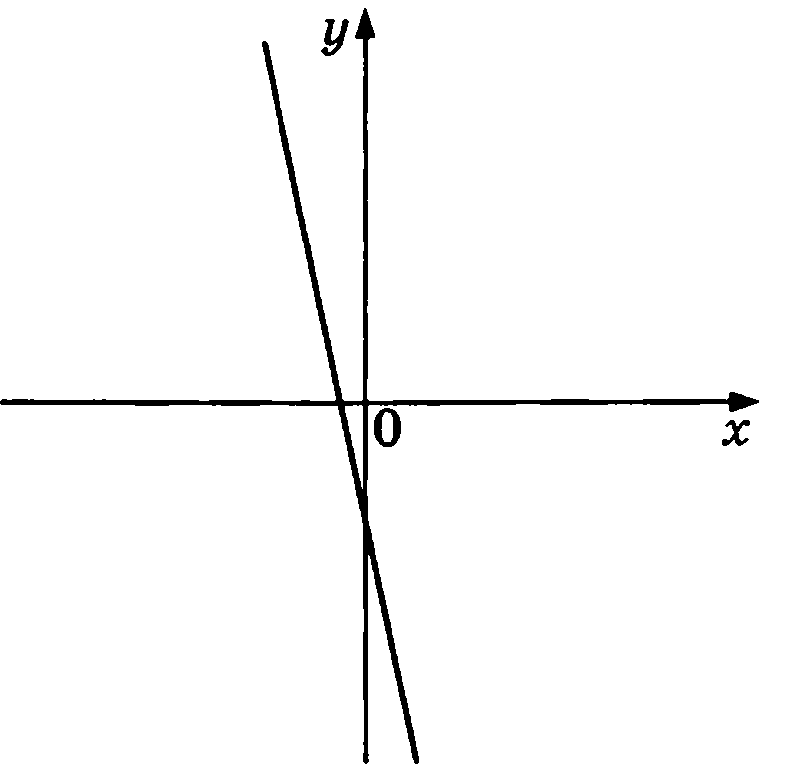 На рисунке изображен график функции
 y= kx+b Каковы знаки коэффициентов k и b ?
1) k >0, b< 0
K<0, b>0
K>0,b>0
K<0, b<0


								1
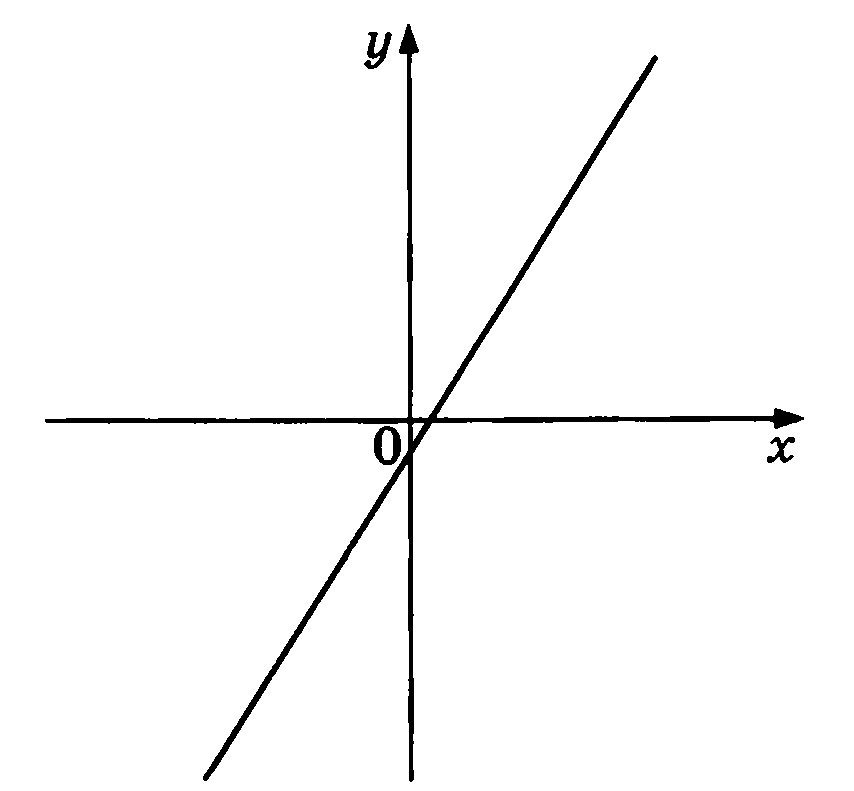 На рисунке изображены графики функций вида y= kx+b . Установите соответствие между графиками и знаками коэффициентов k и b .






1) K<0, b<0 2) K>0,b>0 3) K<0, b>0  4) k >0, b< 0
								321
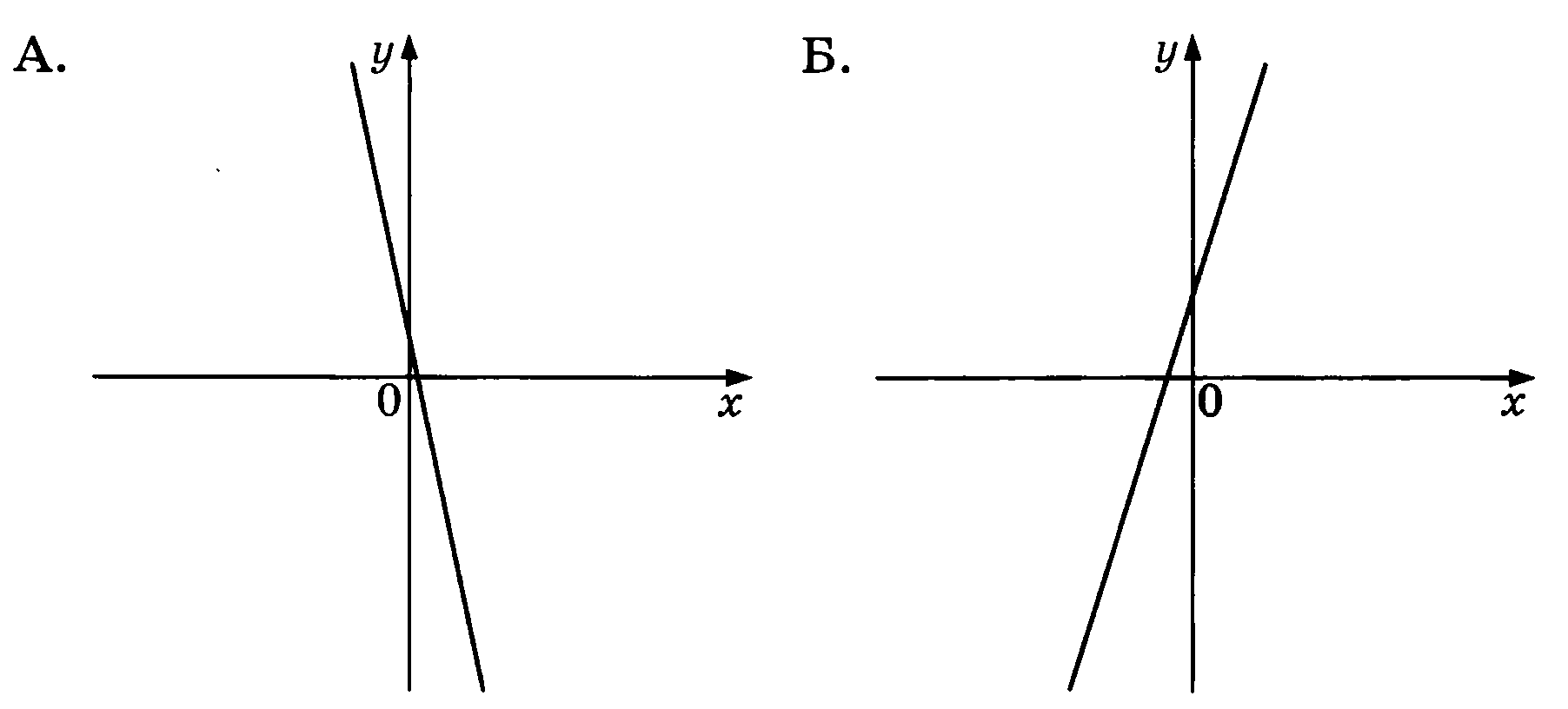 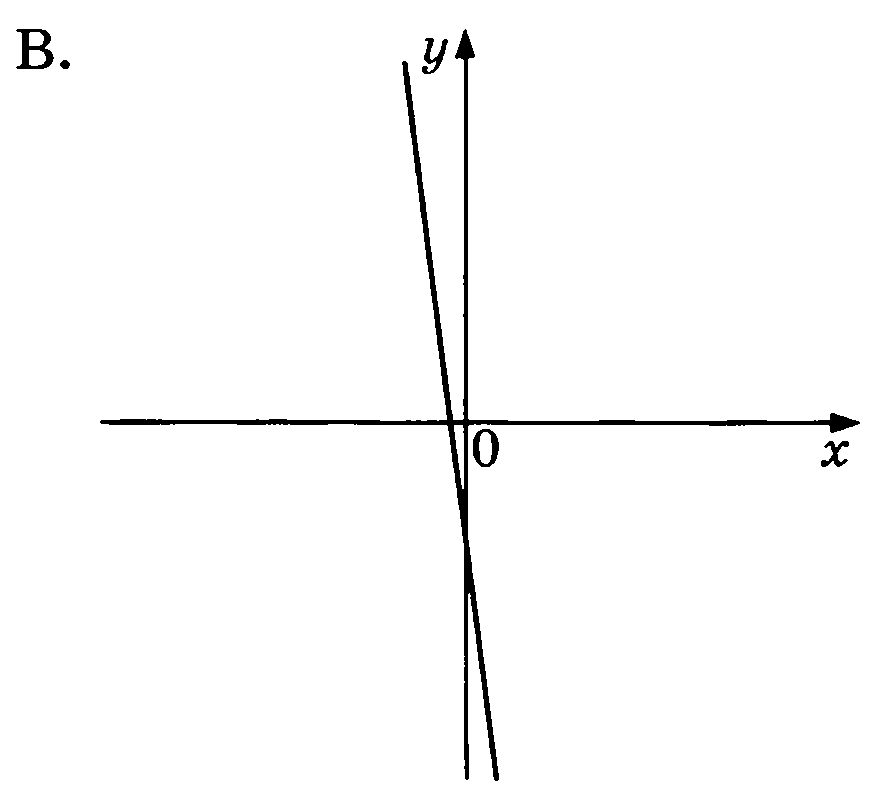 На рисунке изображены графики функций вида y= kx+b . Установите соответствие между графиками и знаками коэффициентов k и b .







1) K>0, b<0 2) K>0,b>0 3) K<0, b>0  4) k <0, b< 0
															342
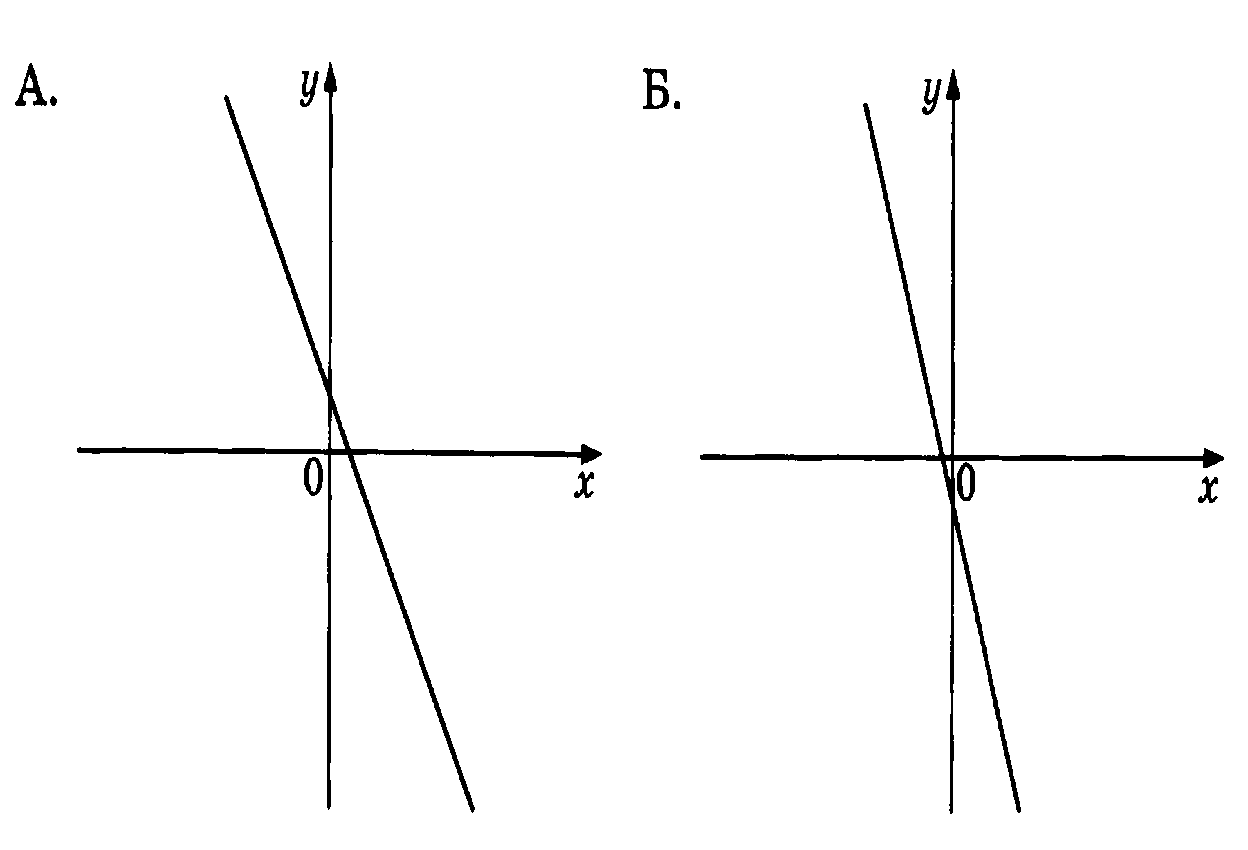 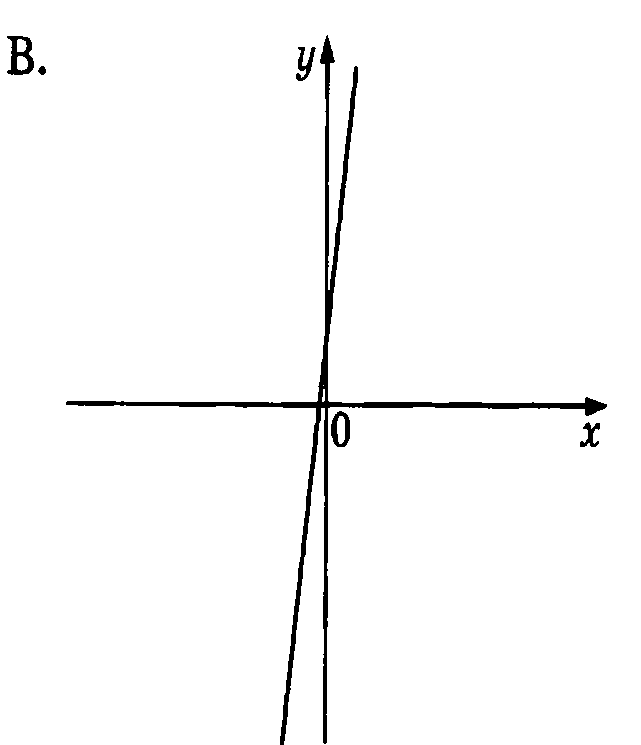 Назовите значение b  по графику функции 
y= kx +b, изображенному на рисунке






								- 3
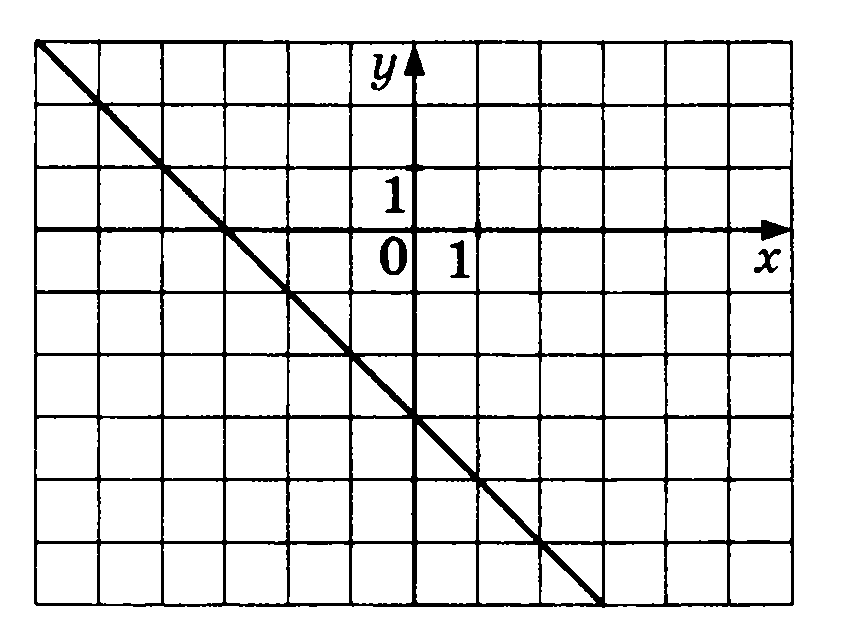 Назовите значение b  по графику функции 
y= kx +b, изображенному на рисунке






								2
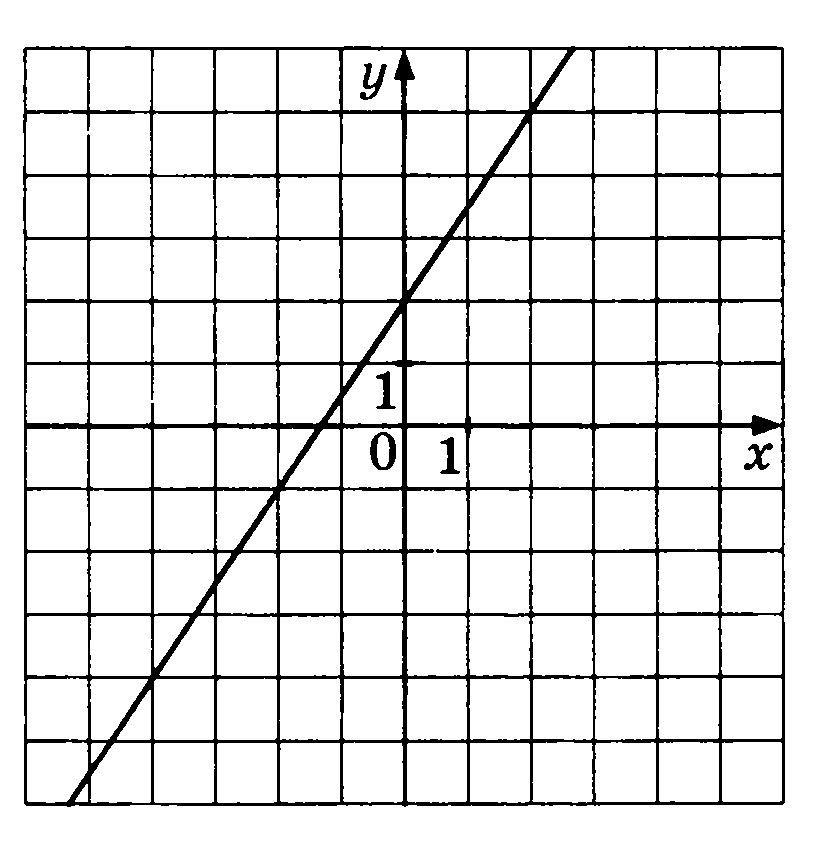 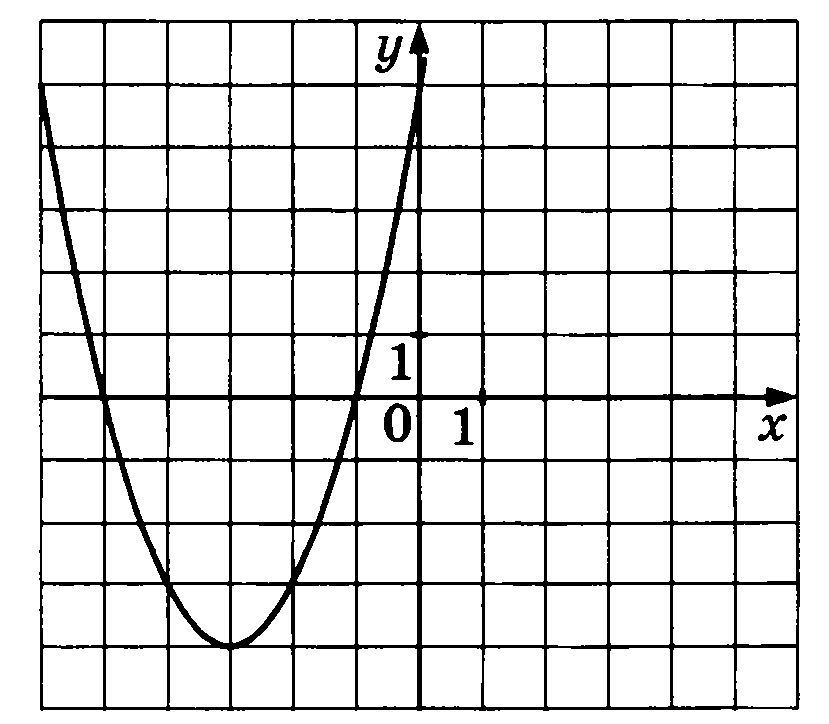 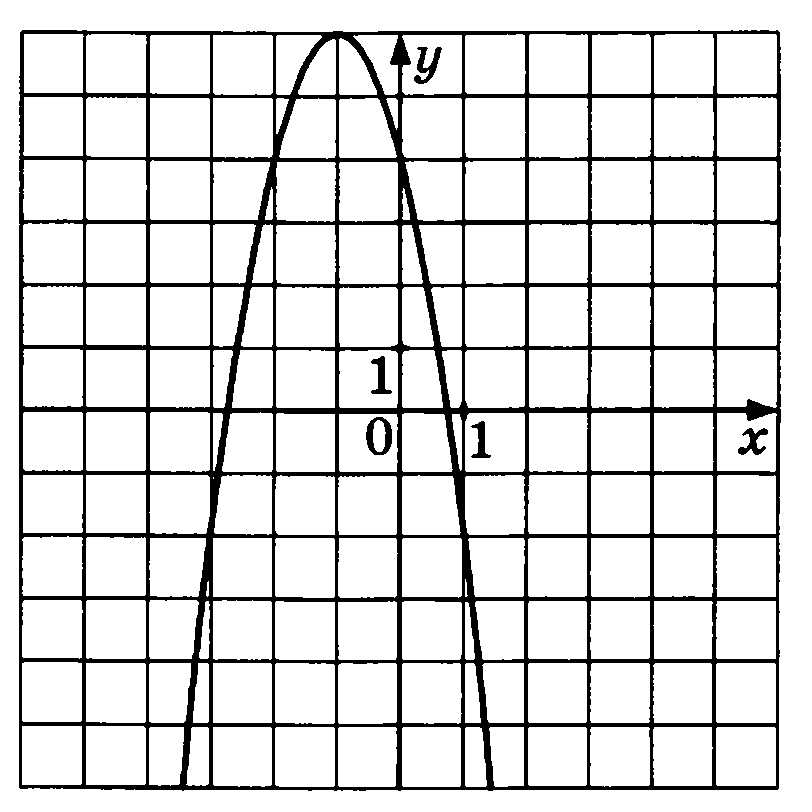 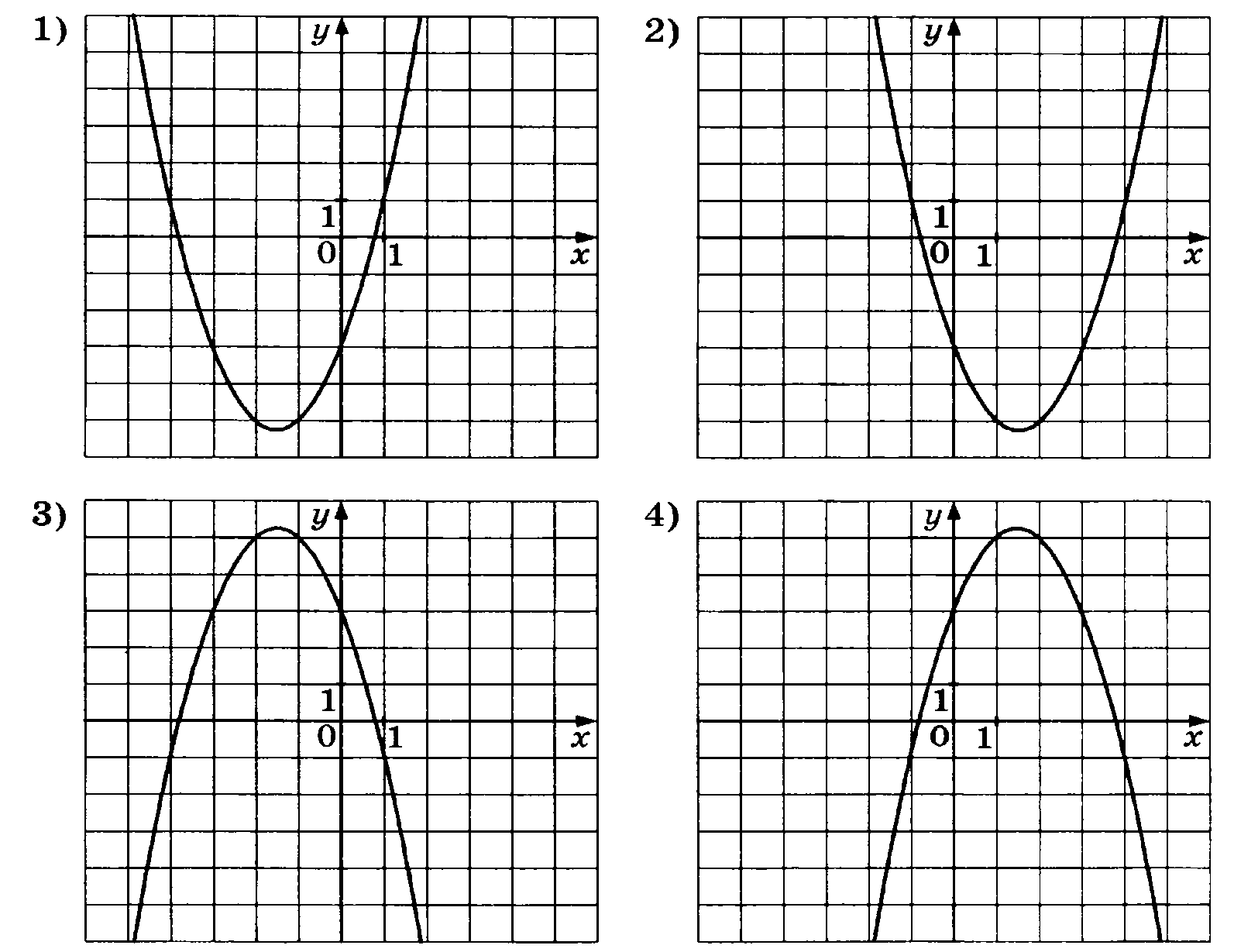 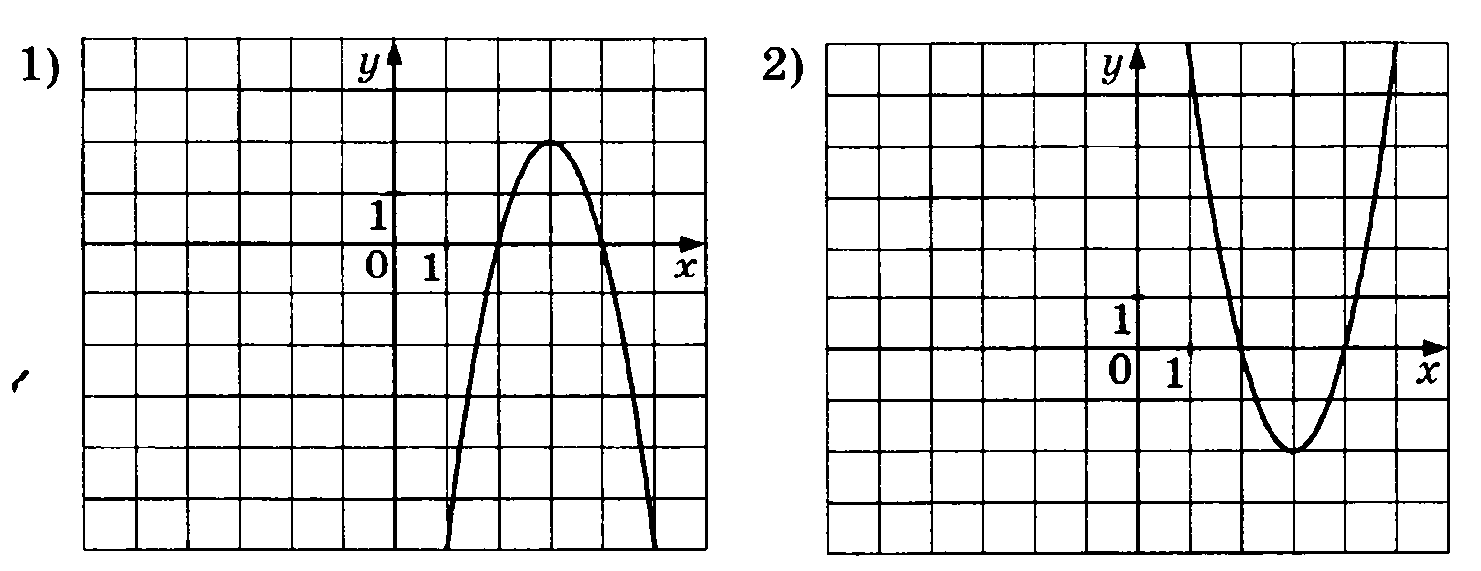 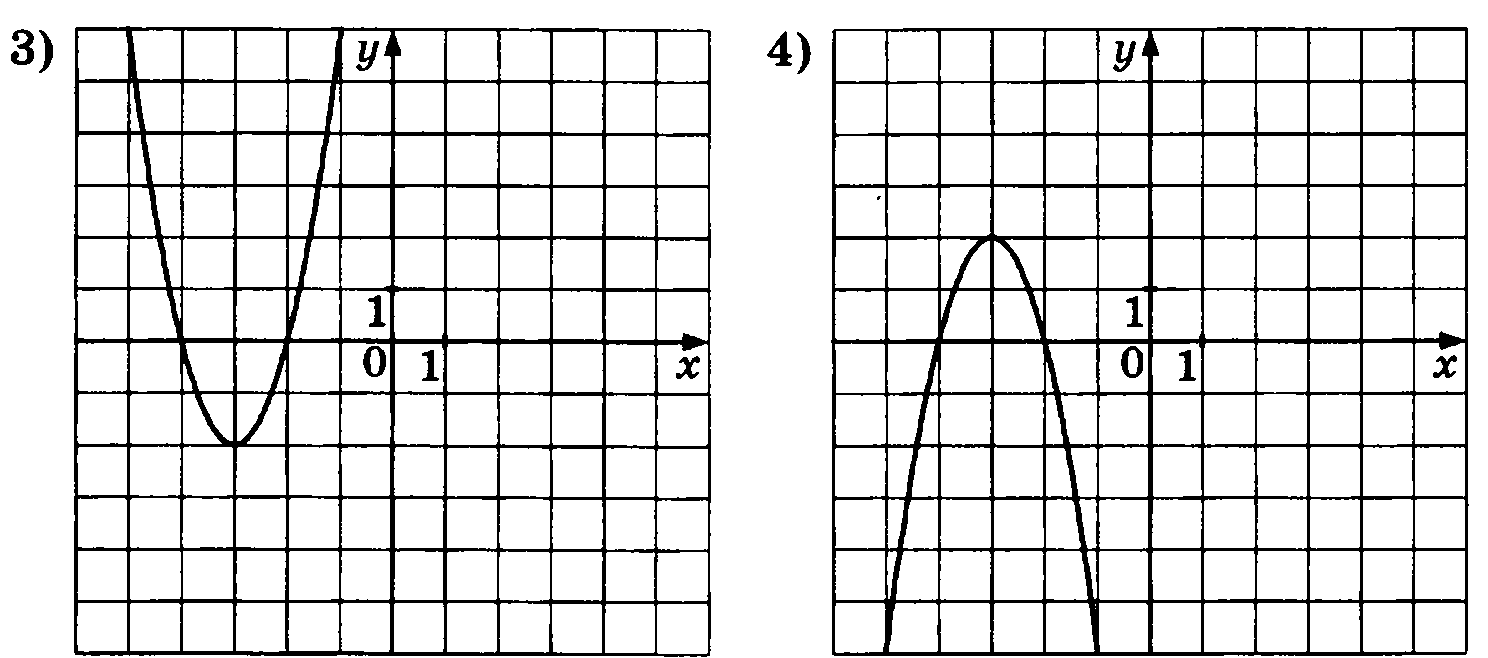 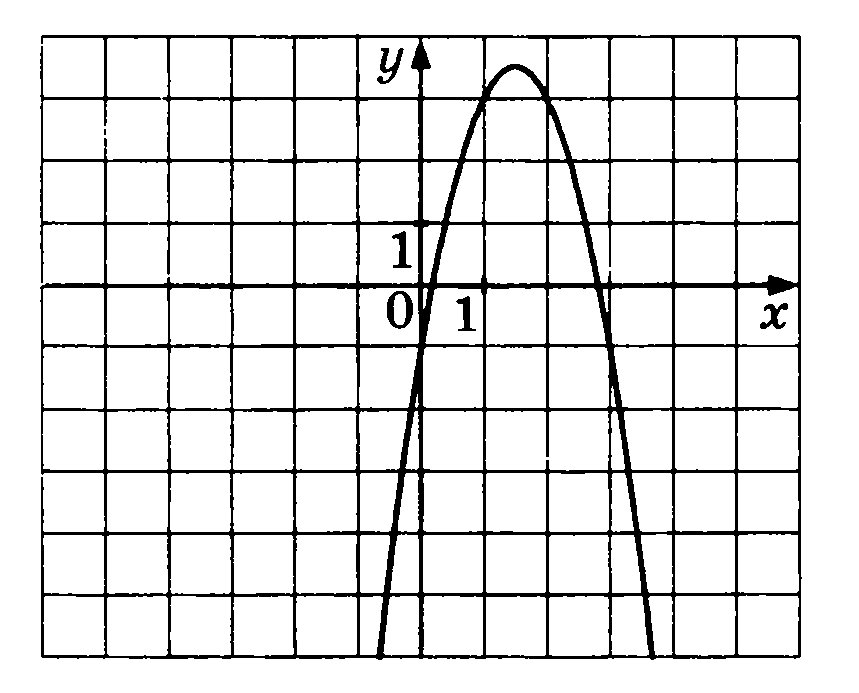 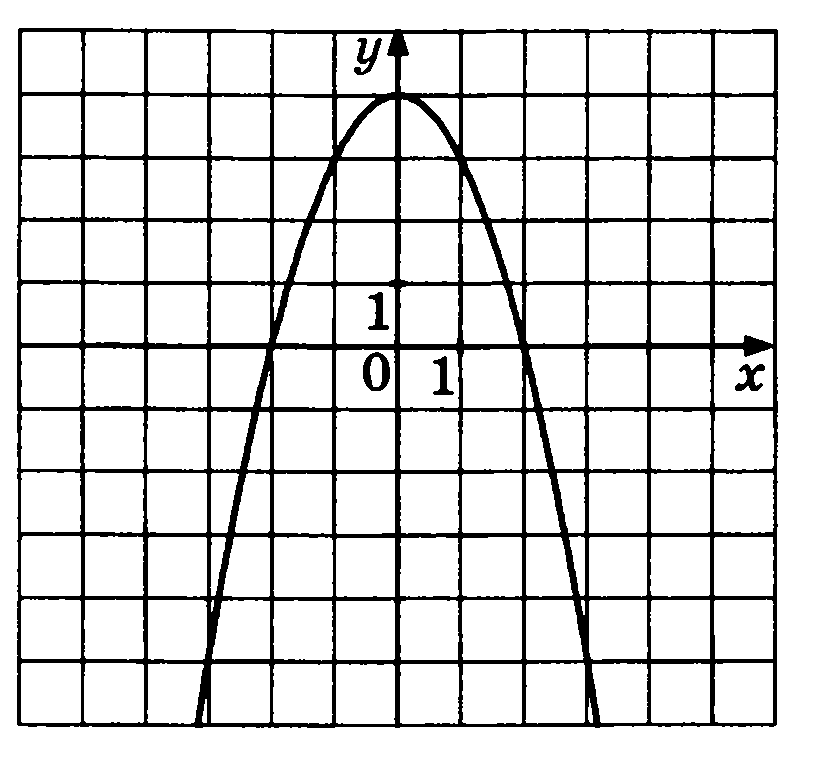 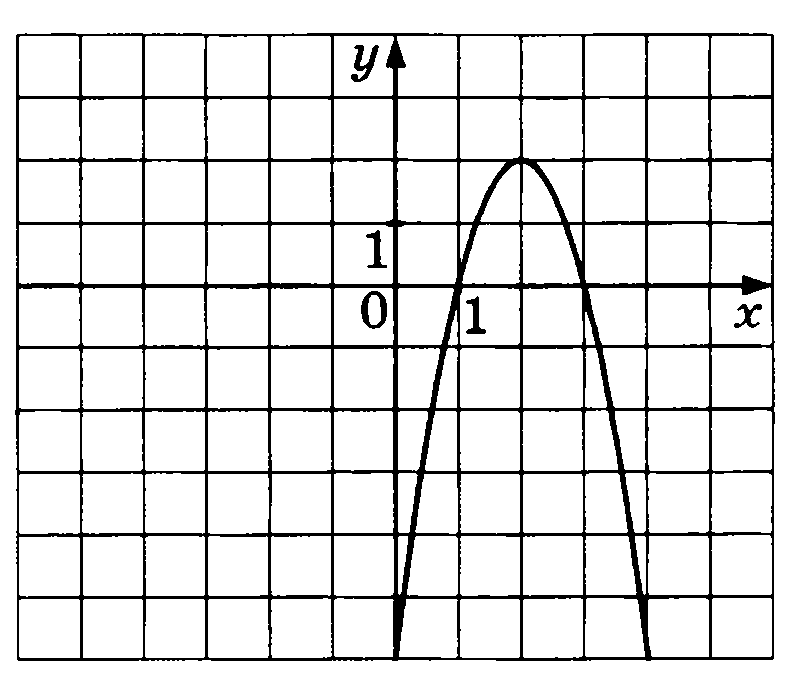 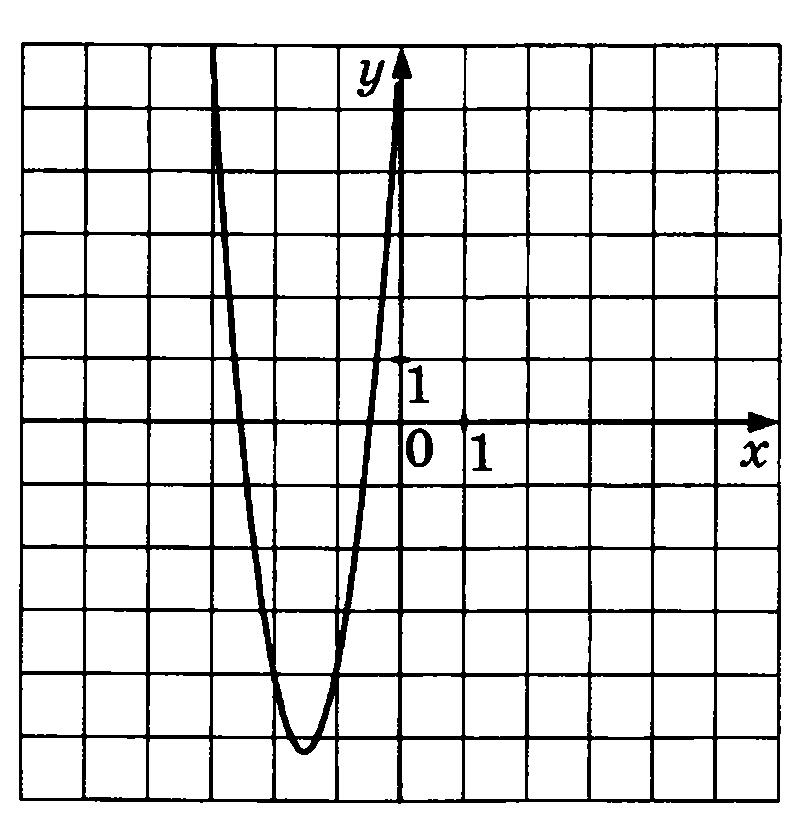 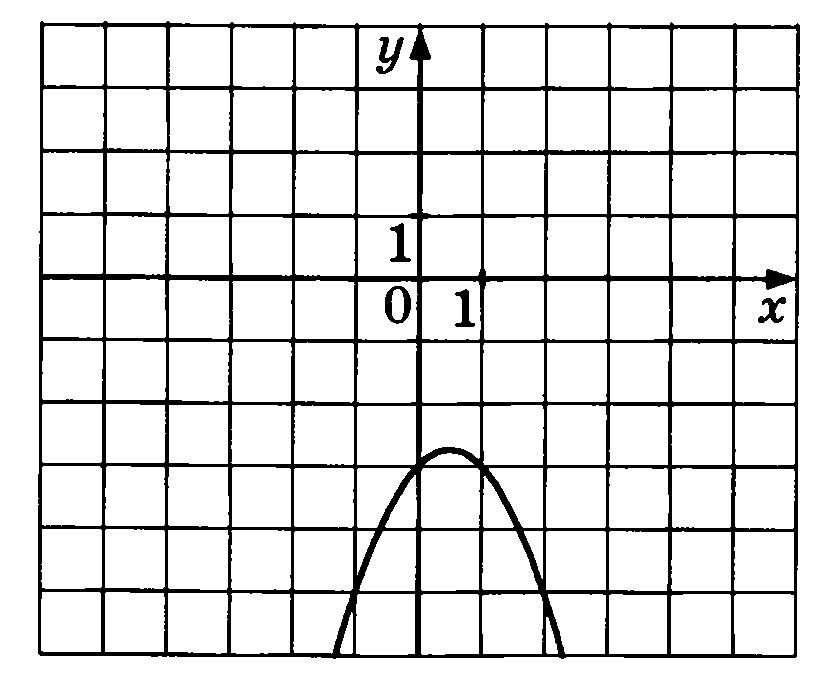 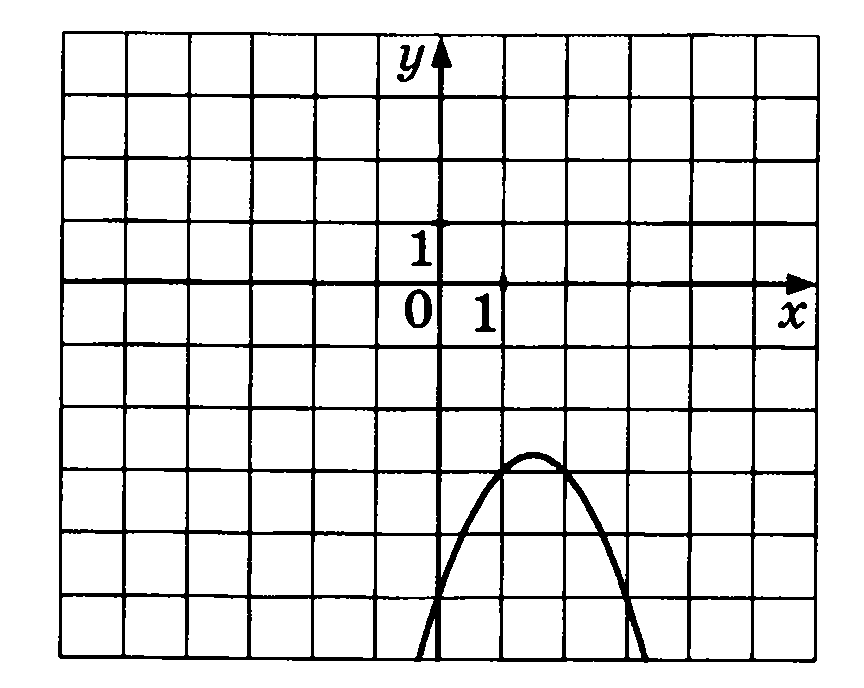 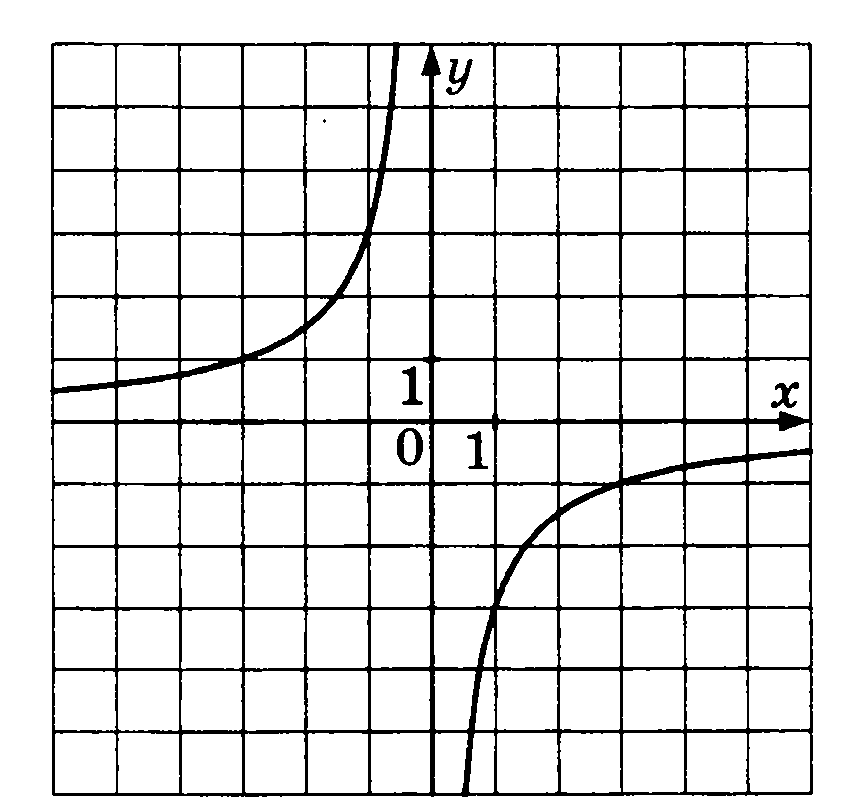 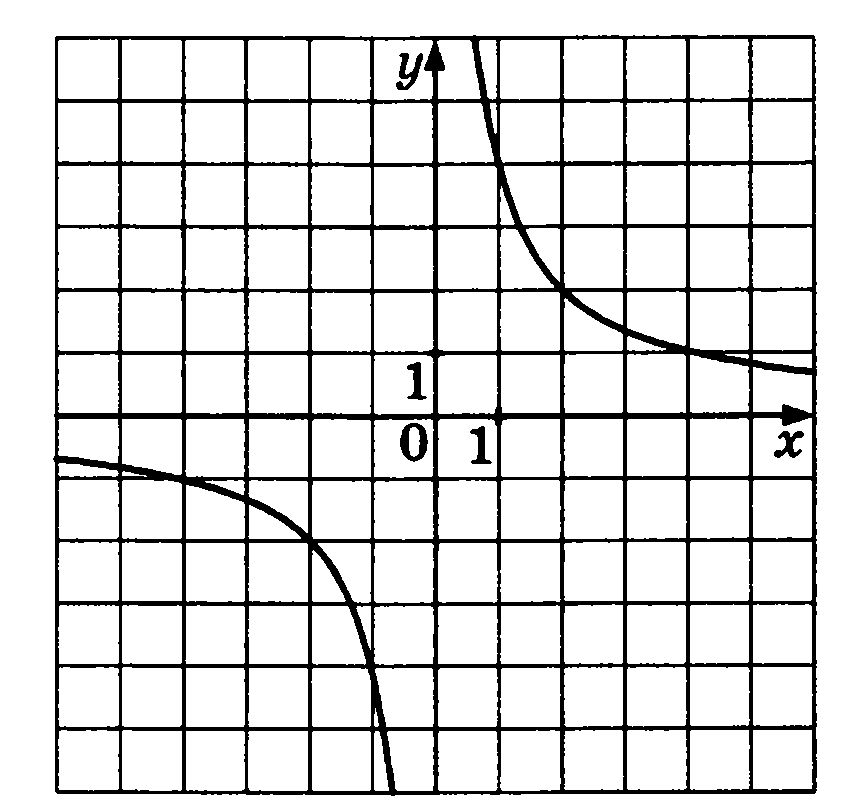 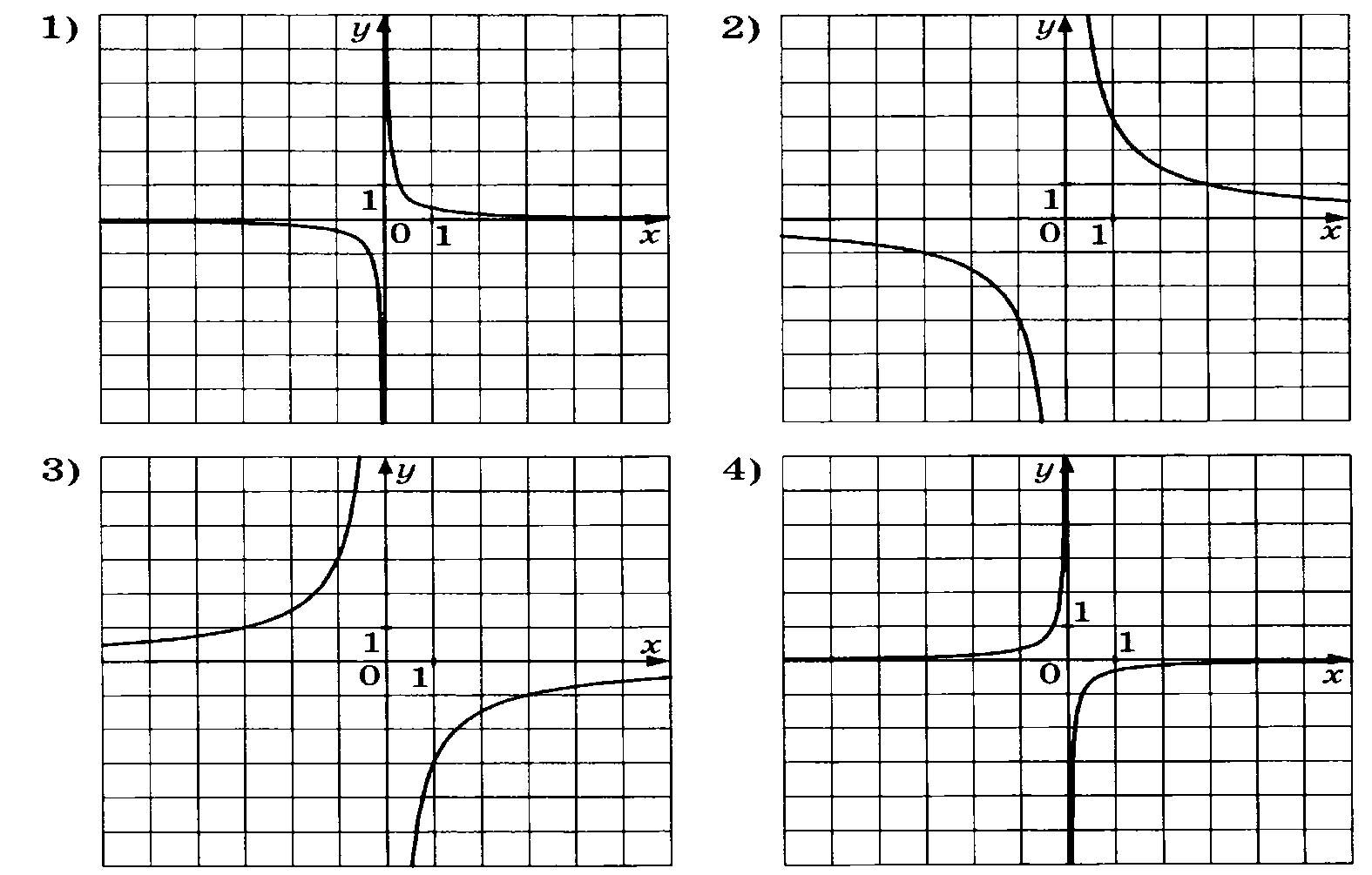 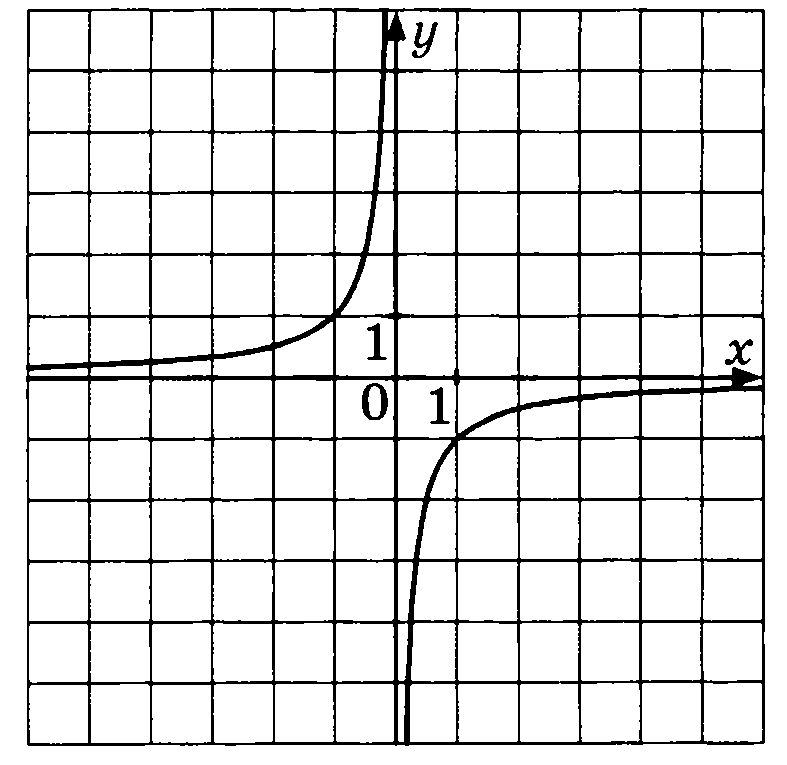 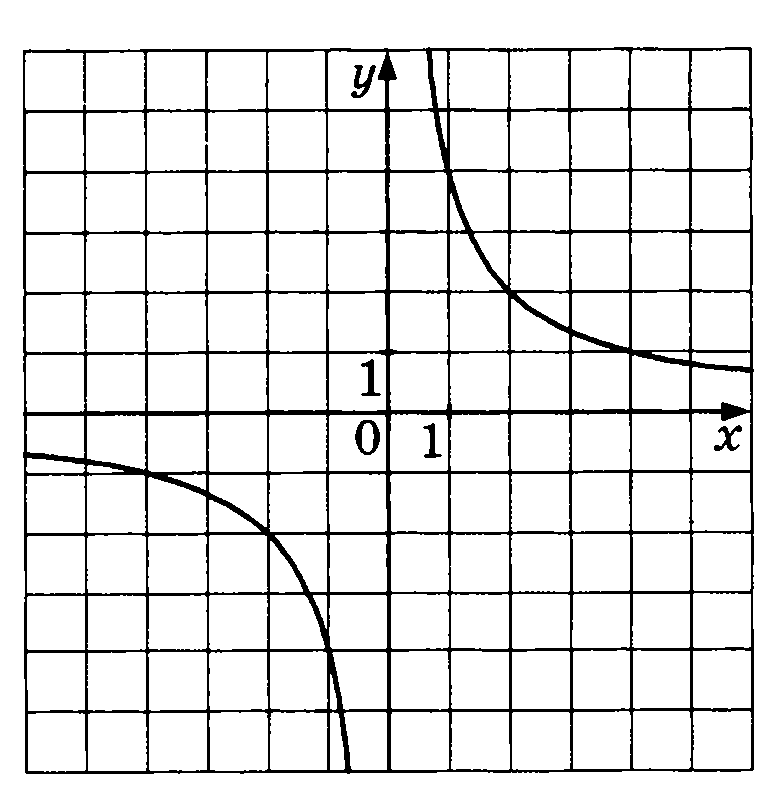 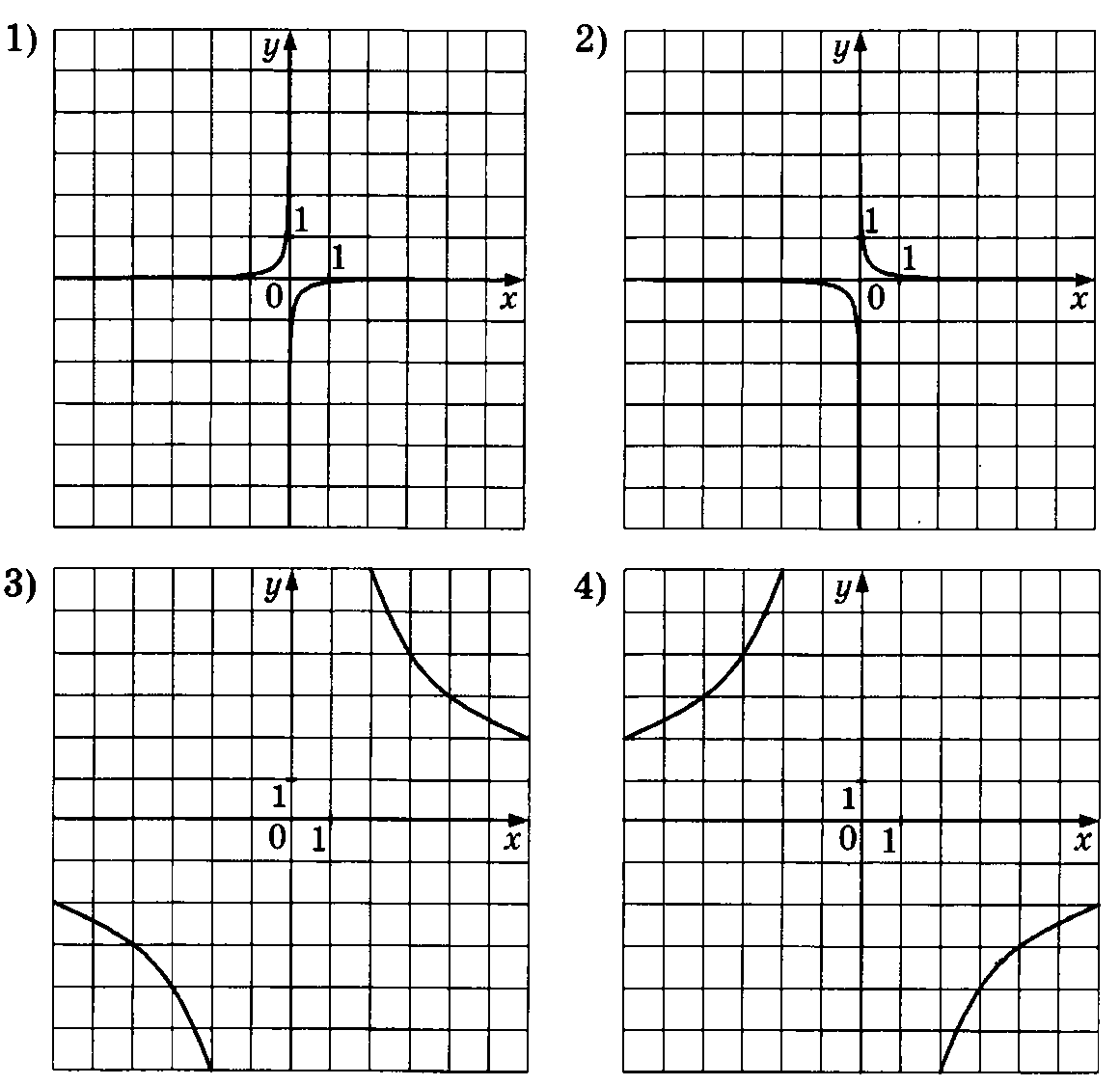 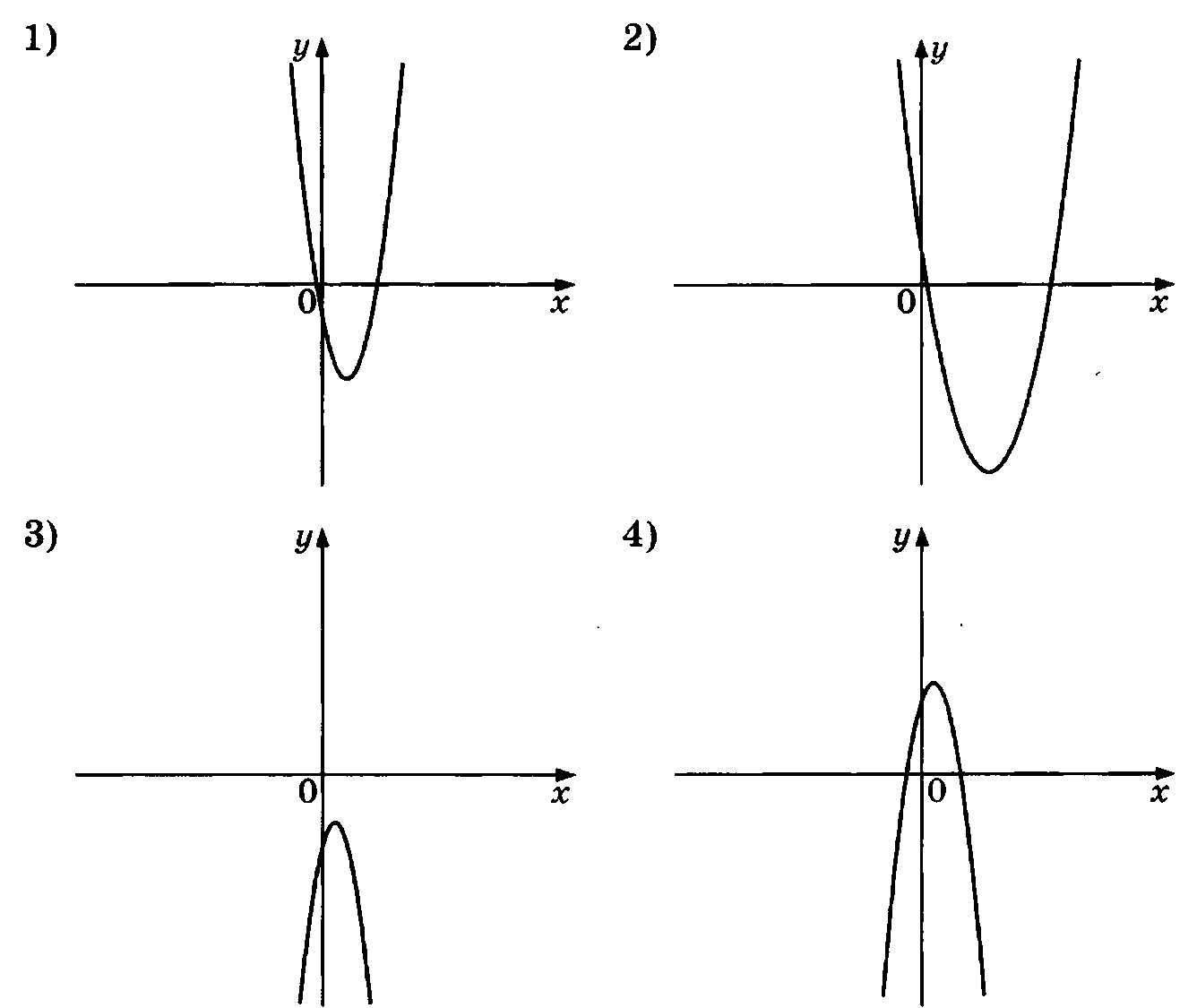 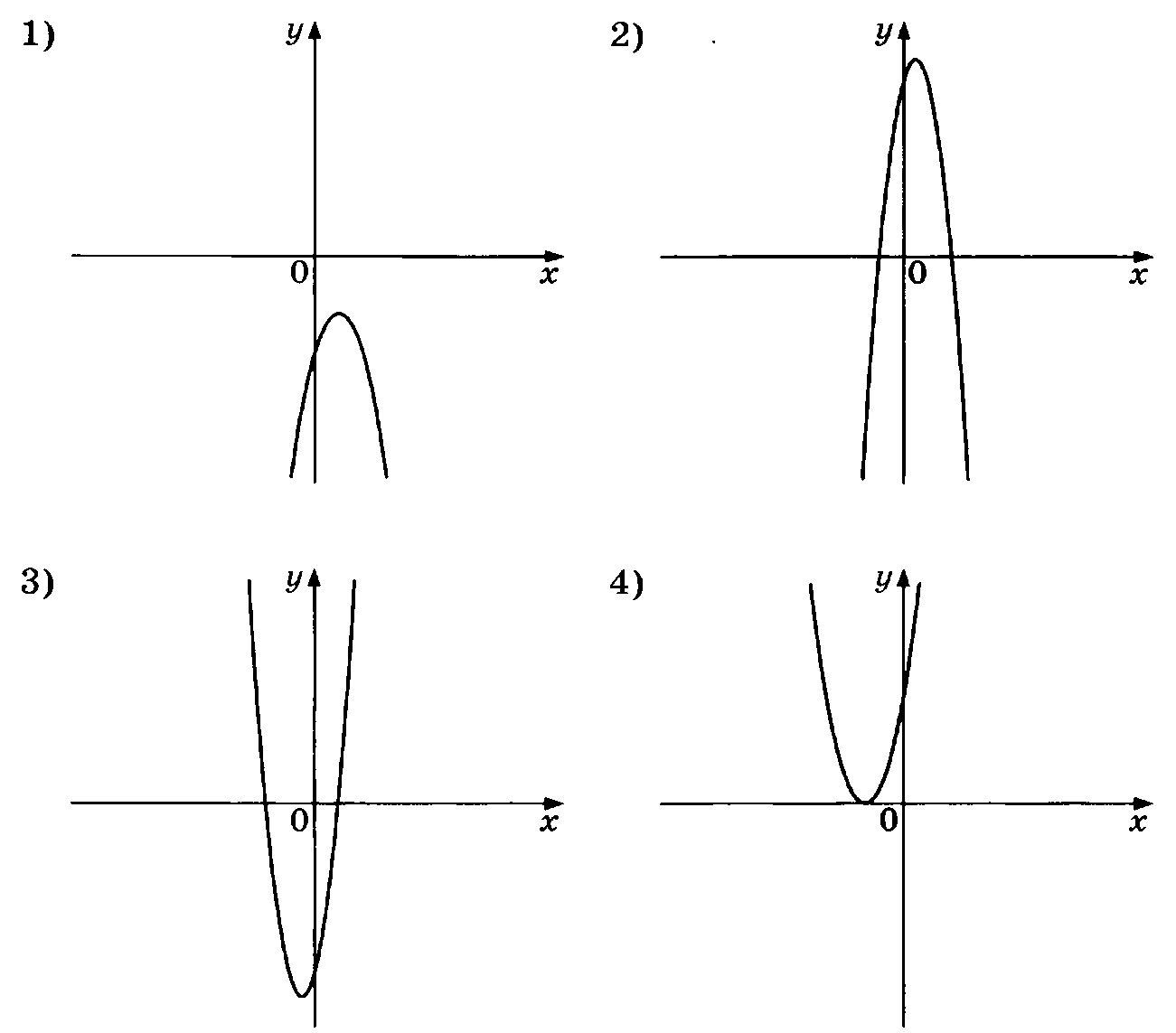